ACT for Chronic Pain

Delivering Effective Multidisciplinary 
Treatment to Any Community

Joel Guarna, Ph.D.
Stephen Hull, M.D.
Living Life Well
Multidisciplinary, Group Based,
Pain Rehabilitation Program

Evolution
2
Multidisciplinary Pain Rehabilitation
Clinically effective and Cost Effective
Site visits
Mayo Clinic, Rochester, Minnesota
Cleveland Clinic, Cleveland, Ohio
Dartmouth-Hitchcock Medical Center, Lebanon, New Hampshire
Bath Centre for Pain Services, Bath, England, UK
3
Feasibility Assessment
Population demographics
Predominantly disabled
Payors
Medicaid (MaineCare)
Medicare and Medicare Disability
Charity Care
Commercial Insurance
Disability and Workers Compensation
Staffing
4
Treatment Team
Physician - Physiatrist, Algiatrist
Physical Therapy Assistant
Psychologist 
Clerical Support - Coordinator

Scalable to Any Community
of Pain Patients
5
Treatment Team
Physician - Interested Physician
Exercise Director
Behavioral Therapist
Clerical Support - Coordinator
Appropriate Space (CBT and Exercise)

Scalable to Any Community
of Pain Patients
6
Exclusion (Admission) Criteria
Medical and Psychological
7
Exclusion (Admission) Criteria
Non-Acute (Chronic) Pain
Reasonable symptom reduction options
Medical contraindications to exercise
Significant cognitive impairment
Inability to work in a group
Social phobia or agoraphobia
History of disruptive behavior
VERY severe depression
Language, geographic, and financial limitations
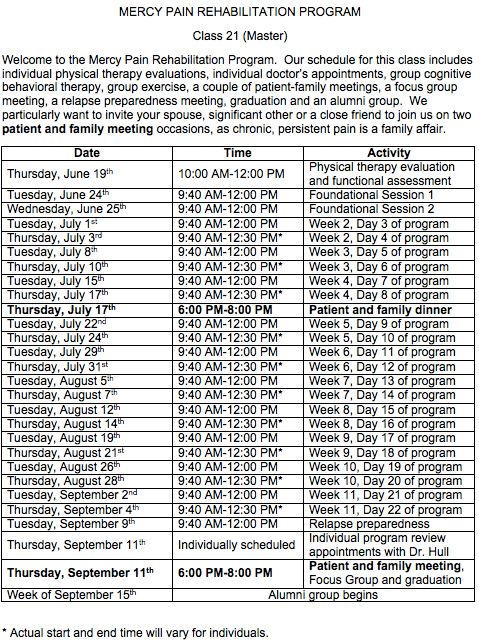 NEGATIVE SELLING
9
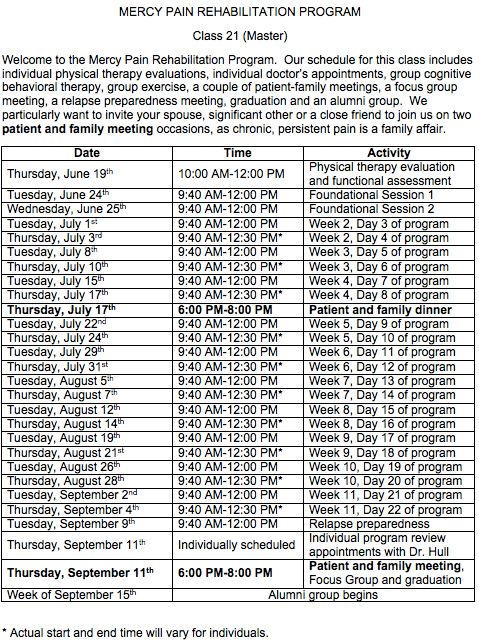 10
Gotta Have a Margin
Psychologist - Bills a group therapy charge
Physician - Bills an office visit charge
Physical Therapy Assistant - no charge

Break even is at 3 paying patients

Cost is $5,000 - $7,000
11
Foundational Day 1
Our Point of View
12
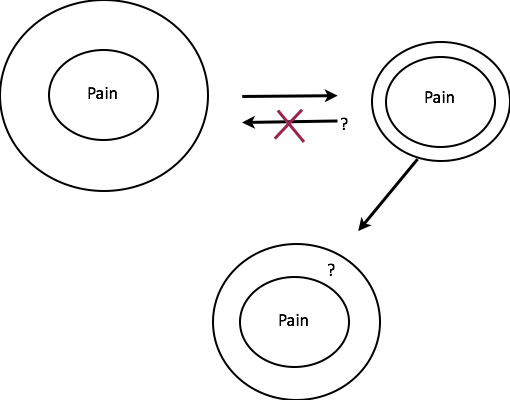 Me noticing
Outside
(5 senses)
Away
Toward
Body
Emotions
Thinking
Anxious
Irritable
Annoyed

Angry
“I can’t...”
“Why?”

“I used to...”
“Nothing will ever
change.”
Pain
Sharp
Radiating
Depressed
Hopeless

Guilty
Tension
Spasms
Self-judgments
Distraction
Attention
Memory
HR up
Breathing
Fatigue
Inside
(mental)
Me noticing
Outside
(5 senses)
Away
Toward
Body
Emotions
Thinking
Anxious
Irritable
Annoyed

Angry
“I can’t...”
“Why?”

“I used to...”
“Nothing will ever
change.”
Pain
Sharp
Radiating
Depressed
Hopeless

Guilty
Tension
Spasms
Self-judgments
Distraction
Attention
Memory
HR up
Breathing
Fatigue
Inside
(mental)
Me noticing
Outside
(5 senses)
Avoid
Isolate
Hide
Sleep
Drink
Street drugs

Compulsive 
behaviors
Take meds
Call dr.
Distraction
Stretch
Call a friend
Go for a walk
Yoga
Breathing exercises
Away
Toward
Body
Emotions
Thinking
Anxious
Irritable
Annoyed

Angry
“I can’t...”
“Why?”

“I used to...”
“Nothing will ever
change.”
Pain
Sharp
Radiating
Depressed
Hopeless

Guilty
Tension
Spasms
Self-judgments
Distraction
Attention
Memory
HR up
Breathing
Fatigue
Inside
(mental)
Me noticing
Outside
(5 senses)
Avoid
Isolate
Hide
Sleep
Drink
Street drugs

Compulsive 
behaviors
Take meds
Call dr.
Distraction
Stretch
Call a friend
Go for a walk
Yoga
Breathing exercises
Away
Toward
Body
Emotions
Thinking
Resp
Rec
Health
Relns
Anxious
Irritable
Annoyed

Angry
“I can’t...”
“Why?”

“I used to...”
“Nothing will ever
change.”
Pain
Loving
  Warm
  Supportive

  Close
  Caring

  Fun
  Honest
Caretaker
  Supportive
  Responsible

Job
  Dependable
  Productive

Self?
Quilting
Fishing
Hiking

Watching
Sports
Walking
Movement
Strong
Kids


Spouse


Friend
Sharp
Radiating
Depressed
Hopeless

Guilty
Tension
Spasms
Self-judgments
Distraction
Attention
Memory
HR up
Breathing
Fatigue
Inside
(mental)
Me noticing
Outside
(5 senses)
Avoid
Isolate
Hide
Sleep
Drink
Street drugs

Compulsive 
behaviors
Take meds
Call dr.
Distraction
Stretch
Call a friend
Go for a walk
Yoga
Breathing exercises
Away
Toward
Body
Emotions
Thinking
Resp
Rec
Health
Relns
Anxious
Irritable
Annoyed

Angry
“I can’t...”
“Why?”

“I used to...”
“Nothing will ever
change.”
Pain
Loving
  Warm
  Supportive

  Close
  Caring

  Fun
  Honest
Caretaker
  Supportive
  Responsible

Job
  Dependable
  Productive

Self?
Quilting
Fishing
Hiking

Watching
Sports
Walking
Movement
Strong
Kids


Spouse


Friend
Sharp
Radiating
Depressed
Hopeless

Guilty
Tension
Spasms
Self-judgments
Distraction
Attention
Memory
HR up
Breathing
Fatigue
Inside
(mental)
Me noticing
Outside
(5 senses)
Avoid
Isolate
Hide
Sleep
Drink
Street drugs

Compulsive 
behaviors
Take meds
Call dr.
Distraction
Stretch
Call a friend
Go for a walk
Yoga
Breathing exercises
Away
Toward
Body
Emotions
Thinking
Resp
Rec
Health
Relns
Anxious
Irritable
Annoyed

Angry
“I can’t...”
“Why?”

“I used to...”
“Nothing will ever
change.”
Pain
Loving
  Warm
  Supportive

  Close
  Caring

  Fun
  Honest
Caretaker
  Supportive
  Responsible

Job
  Dependable
  Productive

Self?
Quilting
Fishing
Hiking

Watching
Sports
Walking
Movement
Strong
Kids


Spouse


Friend
Sharp
Radiating
Depressed
Hopeless

Guilty
Tension
Spasms
Self-judgments
Distraction
Attention
Memory
HR up
Breathing
Fatigue
Inside
(mental)
Me noticing
Outside
(5 senses)
Avoid
Isolate
Hide
Sleep
Drink
Street drugs

Compulsive 
behaviors
Take meds
Call dr.
Distraction
Stretch
Call a friend
Go for a walk
Yoga
Breathing exercises
Away
Toward
Body
Emotions
Thinking
Resp
Rec
Health
Relns
Anxious
Irritable
Annoyed

Angry
“I can’t...”
“Why?”

“I used to...”
“Nothing will ever
change.”
Pain
Loving
  Warm
  Supportive

  Close
  Caring

  Fun
  Honest
Caretaker
  Supportive
  Responsible

Job
  Dependable
  Productive

Self?
Quilting
Fishing
Hiking

Watching
Sports
Walking
Movement
Strong
Kids


Spouse


Friend
Sharp
Radiating
Depressed
Hopeless

Guilty
Tension
Spasms
Self-judgments
Distraction
Attention
Memory
HR up
Breathing
Fatigue
Inside
(mental)
Me noticing
Outside
(5 senses)
Avoid
Isolate
Hide
Sleep
Drink
Street drugs

Compulsive 
behaviors
Take meds
Call dr.
Distraction
Stretch
Call a friend
Go for a walk
Yoga
Breathing exercises
Away
Toward
Body
Emotions
Thinking
Resp
Rec
Health
Relns
Anxious
Irritable
Annoyed

Angry
“I can’t...”
“Why?”

“I used to...”
“Nothing will ever
change.”
Pain
Loving
  Warm
  Supportive

  Close
  Caring

  Fun
  Honest
Caretaker
  Supportive
  Responsible

Job
  Dependable
  Productive

Self?
Quilting
Fishing
Hiking

Watching
Sports
Walking
Movement
Strong
Kids


Spouse


Friend
Sharp
Radiating
Depressed
Hopeless

Guilty
Tension
Spasms
Self-judgments
Distraction
Attention
Memory
HR up
Breathing
Fatigue
Inside
(mental)
Me noticing
Outside
(5 senses)
Avoid
Isolate
Hide
Sleep
Drink
Street drugs

Compulsive 
behaviors
Take meds
Call dr.
Distraction
Stretch
Call a friend
Go for a walk
Yoga
Breathing exercises
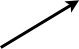 Away
Toward
Body
Emotions
Thinking
Resp
Rec
Health
Relns
Anxious
Irritable
Annoyed

Angry
“I can’t...”
“Why?”

“I used to...”
“Nothing will ever
change.”
Pain
Loving
  Warm
  Supportive

  Close
  Caring

  Fun
  Honest
Caretaker
  Supportive
  Responsible

Job
  Dependable
  Productive

Self?
Quilting
Fishing
Hiking

Watching
Sports
Walking
Movement
Strong
Kids


Spouse


Friend
Sharp
Radiating
Depressed
Hopeless

Guilty
Tension
Spasms
Self-judgments
Distraction
Attention
Memory
HR up
Breathing
Fatigue
Inside
(mental)
Me noticing
Outside
(5 senses)
Avoid
Isolate
Hide
Sleep
Drink
Street drugs

Compulsive 
behaviors
Take meds
Call dr.
Distraction
Stretch
Call a friend
Go for a walk
Yoga
Breathing exercises
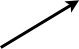 Away
Toward
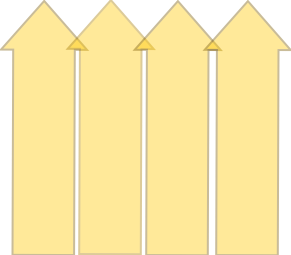 Body
Emotions
Thinking
Resp
Rec
Health
Relns
Anxious
Irritable
Annoyed

Angry
“I can’t...”
“Why?”

“I used to...”
“Nothing will ever
change.”
Pain
Loving
  Warm
  Supportive

  Close
  Caring

  Fun
  Honest
Caretaker
  Supportive
  Responsible

Job
  Dependable
  Productive

Self?
Quilting
Fishing
Hiking

Watching
Sports
Walking
Movement
Strong
Kids


Spouse


Friend
Sharp
Radiating
Depressed
Hopeless

Guilty
Tension
Spasms
Self-judgments
Distraction
Attention
Memory
HR up
Breathing
Fatigue
Inside
(mental)
Me noticing
Outside
(5 senses)
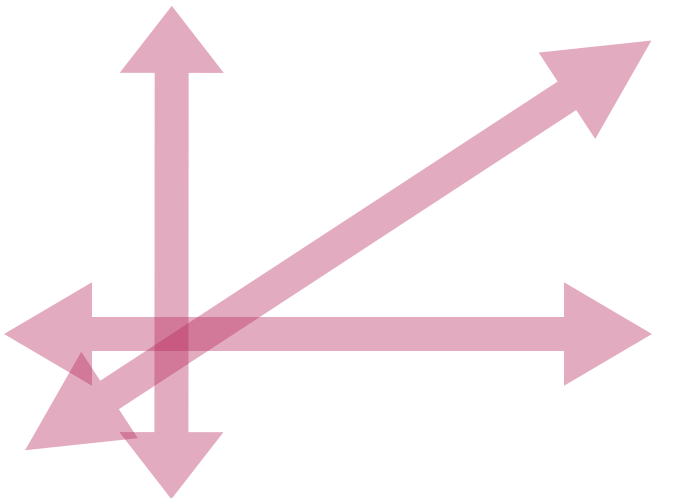 Avoid
Isolate
Hide
Sleep
Drink
Street drugs

Compulsive 
behaviors
Take meds
Call dr.
Distraction
Stretch
Call a friend
Go for a walk
Yoga
Breathing exercises
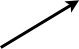 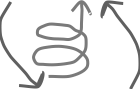 Away
Toward
Body
Emotions
Thinking
Resp
Rec
Health
Relns
Anxious
Irritable
Annoyed

Angry
“I can’t...”
“Why?”

“I used to...”
“Nothing will ever
change.”
Pain
Loving
  Warm
  Supportive

  Close
  Caring

  Fun
  Honest
Caretaker
  Supportive
  Responsible

Job
  Dependable
  Productive

Self?
Quilting
Fishing
Hiking

Watching
Sports
Walking
Movement
Strong
Kids


Spouse


Friend
Sharp
Radiating
Depressed
Hopeless

Guilty
Tension
Spasms
Self-judgments
Distraction
Attention
Memory
HR up
Breathing
Fatigue
Inside
(mental)
Foundational Day 2

Neuro-physiology
(Structure-Function)
25
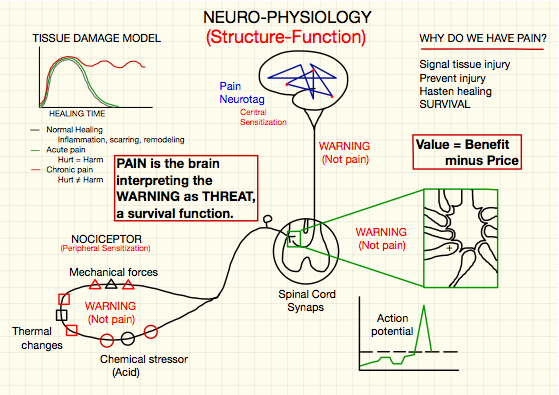 26
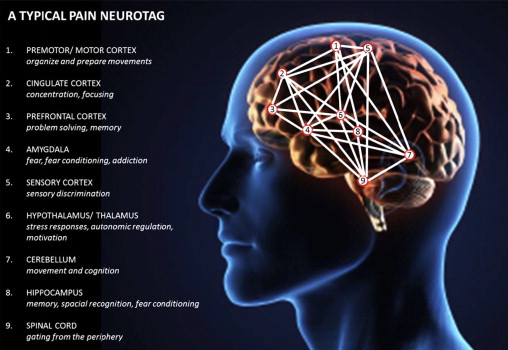 27
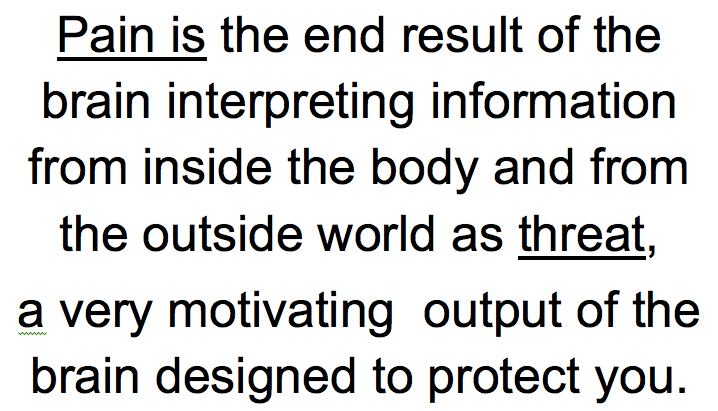 28
Me noticing
Outside
(5 senses)
Avoid
Isolate
Hide
Sleep
Drink
Street drugs

Compulsive 
behaviors
Away
Toward
Body
Emotions
Thinking
Anxious
Irritable
Annoyed

Angry
“I can’t...”
“Why?”

“I used to...”
“Nothing will ever
change.”
Pain
Sharp
Radiating
Depressed
Hopeless

Guilty
Tension
Spasms
Self-judgments
Distraction
Attention
Memory
HR up
Breathing
Fatigue
Inside
(mental)
Me noticing
Outside
(5 senses)
Avoid
Isolate
Hide
Sleep
Drink
Street drugs

Compulsive 
behaviors
Take meds
Call dr.
Distraction
Stretch
Call a friend
Go for a walk
Yoga
Breathing exercises
What for?
Away
Toward
Body
Emotions
Thinking
Anxious
Irritable
Annoyed

Angry
“I can’t...”
“Why?”

“I used to...”
“Nothing will ever
change.”
Pain
Sharp
Radiating
Depressed
Hopeless

Guilty
Tension
Spasms
Self-judgments
Distraction
Attention
Memory
HR up
Breathing
Fatigue
Inside
(mental)
Angry
“I can’t...”
Attention
Pain
Me noticing
Tension
Depressed
Guilty
“Why?”
Anxious
Fatigue
Outside
(5 senses)
Away
Toward
Body
Emotions
Thinking
Inside
(mental)
Me noticing
Outside
(5 senses)
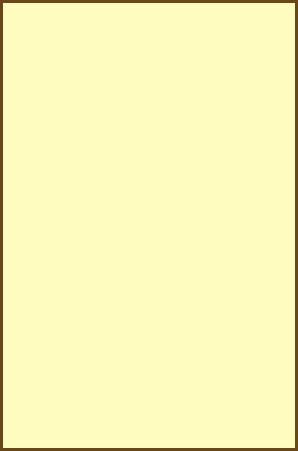 Take meds
Call dr.
Distraction
Brief Committed Actions 
(BCAs)
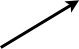 Away
Toward
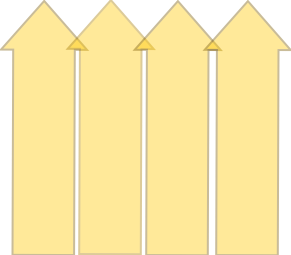 Body
Emotions
Thinking
Resp
Rec
Health
Relns
Loving
  Warm
  Supportive

  Close
  Caring

  Fun
  Honest
Caretaker
  Supportive
  Responsible

Job
  Dependable
  Productive

Self?
Quilting
Fishing
Hiking

Watching
Sports
Walking
Movement
Strong
Kids


Spouse


Friend
Inside
(mental)
Me noticing
Outside
(5 senses)
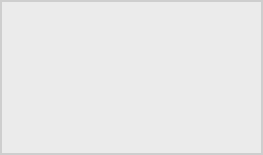 Stretch
Call a friend
Go for a walk
Yoga
Breathing exercises
Mindfulness
Mindful Activities
Take meds
Call dr.
Distraction
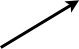 Away
Toward
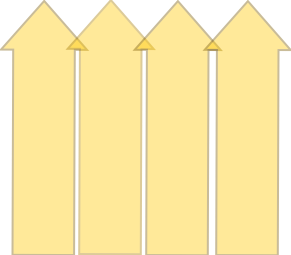 Body
Emotions
Thinking
Resp
Rec
Health
Relns
Loving
  Warm
  Supportive

  Close
  Caring

  Fun
  Honest
Caretaker
  Supportive
  Responsible

Job
  Dependable
  Productive

Self?
Quilting
Fishing
Hiking

Watching
Sports
Walking
Movement
Strong
Kids


Spouse


Friend
Inside
(mental)
Me noticing
Outside
(5 senses)
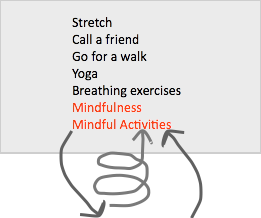 Take meds
Call dr.
Distraction
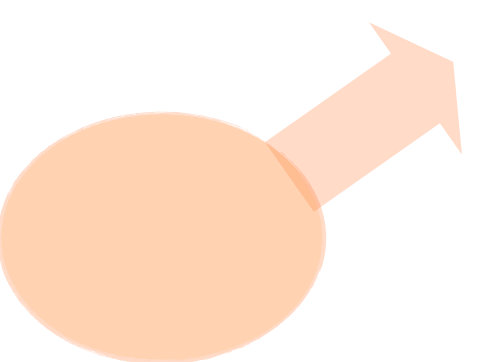 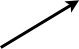 Away
Toward
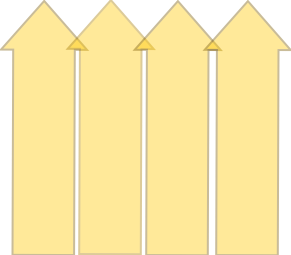 Body
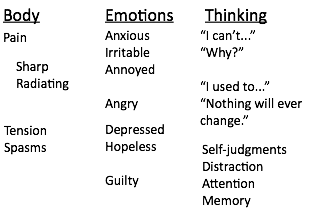 Emotions
Thinking
Resp
Rec
Health
Relns
Loving
  Warm
  Supportive

  Close
  Caring

  Fun
  Honest
Caretaker
  Supportive
  Responsible

Job
  Dependable
  Productive

Self?
Quilting
Fishing
Hiking

Watching
Sports
Walking
Movement
Strong
Kids


Spouse


Friend
Inside
(mental)
Hooligans on the Bus
35
Outside
(5 senses)
Me noticing
Relapse Preparedness
Away
Toward
Warning Signs
Inside
(mental)
Outcomes
37
Outcome
Physical Measures
Affective Measures
PHQ-9
GAD-7
Functional Measures
Chronic Pain Acceptance Questionnaire (CPAQ)
Treatment Outcomes of Pain Survey, Short (S-TOPS)
Medical Outcomes Study Sleep Scale
Oswestry Disability Index
Neck Disability Index
38
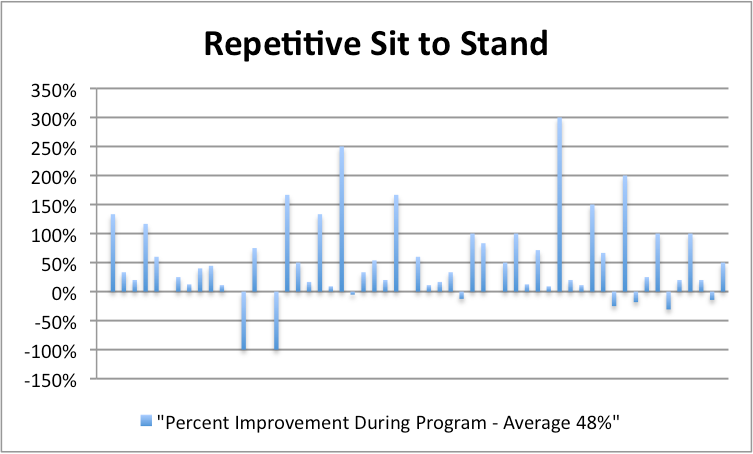 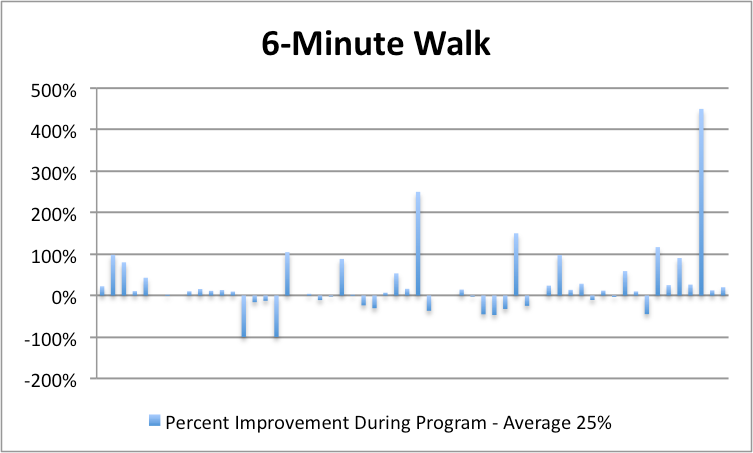 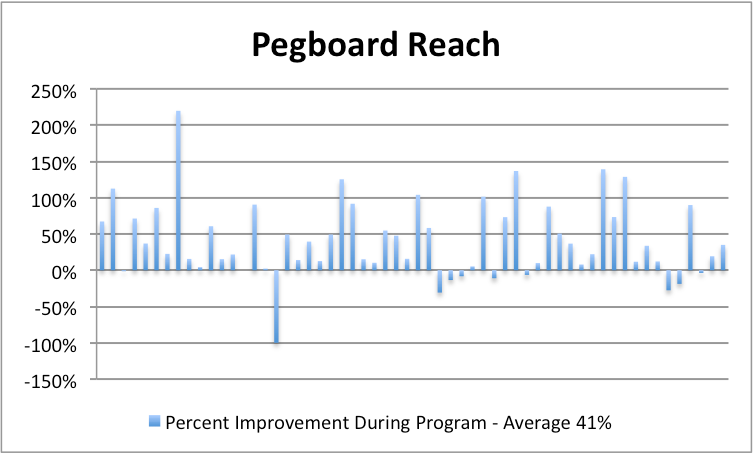 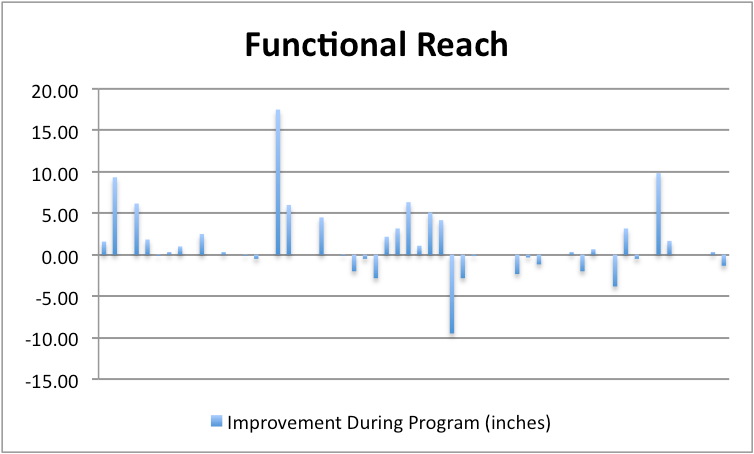 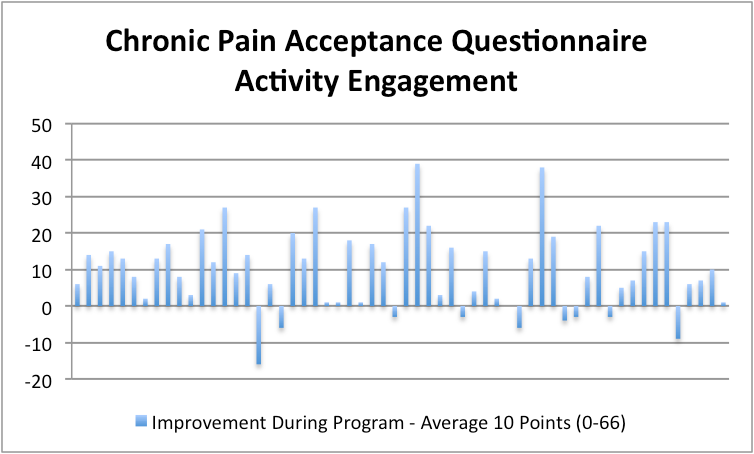 Average score on admission 28.5
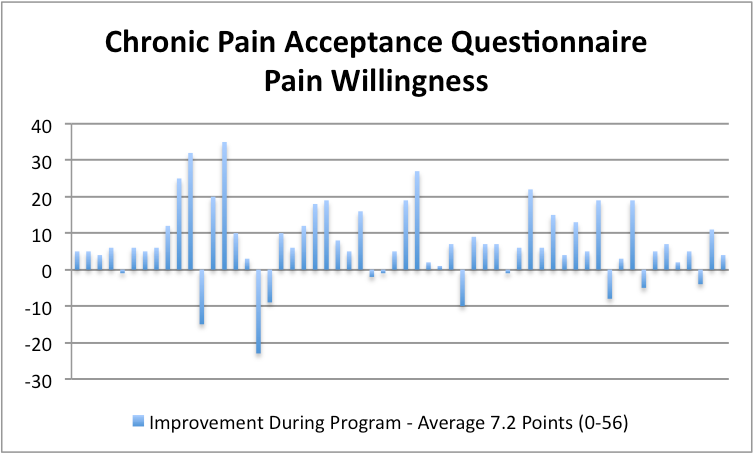 Average score on admission 17.7
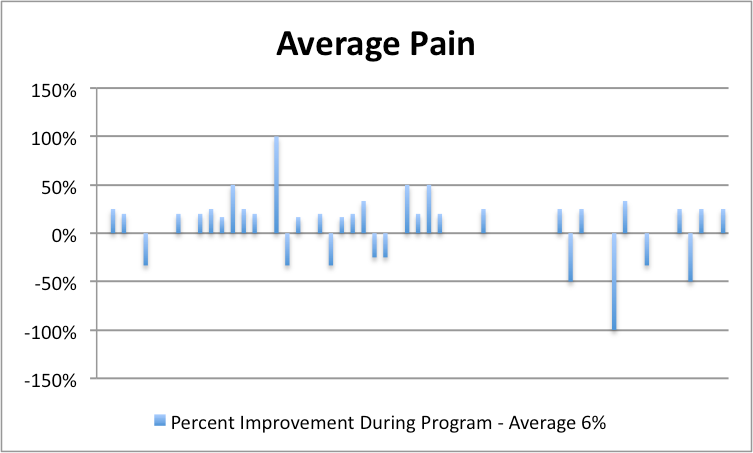 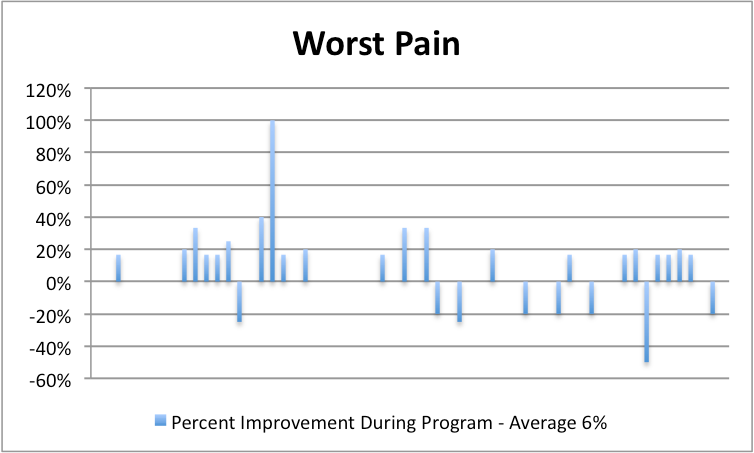 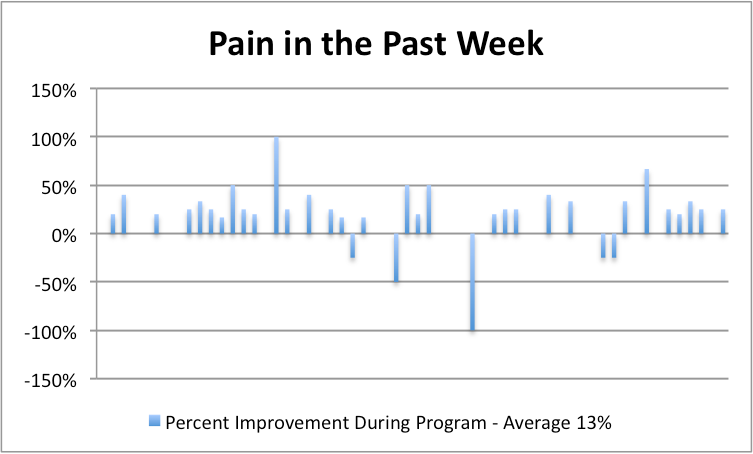 Mindfulness Resources

Websites:	www.sittingtogether.com
			www.ayearofbeinghere.com

Neurophysiology Resources
	
Book: Explain Pain by David Butler and Lorimer Moseley
Blog: http://explainpain.blogspot.com
Listserve: http://www.bodyinmind.org
YouTube Video: 
	Lorimer Moseley TED Talk
		https://www.youtube.com/watch?v=gwd-wLdIHjs
	Understanding Pain: What to do about it in less than 5 minutes
		https://www.youtube.com/watch?v=4b8oB757DKc
joel.whitepine@gmail.comhulls@emhs.org